September 2014
WLAN Frame Collision Information
Date: 2014-09-17
Authors:
Slide 1
Peng Shao, NEC Communication Systems, Ltd.
September 2014
Abstract
Frame Collision in 11ax scenarios is a severe problem, which is an obstacle to realizing the goals of 11ax.

In this contribution, we propose that supporting the use of  Frame Collision information will be useful for reducing collisions by management and control in 11ax.
Slide 2
Peng Shao, NEC Communication Systems, Ltd.
September 2014
Background 1/2
Frame Collision is when two (or more)  frame signals are transmitted or arrive at the same time
Frame Collisions occur when CSMA/CA fails
Failure of carrier-sensing (”hidden-terminal”)
Failure of avoidance due to  identical backoff times
Frame Collisions cause performance degradation
Interference, frame errors, retransmissions
Frame Collisions occur often in 11ax scenarios with many terminals and high transmission rates [1][2]
Necessity of collision management in 11ax has been mentioned in TGax [3][4]
Slide 3
Peng Shao, NEC Communication Systems, Ltd.
September 2014
Background 2/2
Information related to Frame Collision is effective for reducing  collisions by management and control
Examples: Site Survey, Channel Selection, Association, Rate Control, Power Control, etc.
Various forms of Frame Collision information can be obtained 
Examples: Transmitter side, Receiver side, separate sensor (“sniffer”)
Frame Collision Detection (FCD)  is needed to provide useful Frame Collision information
Slide 4
Peng Shao, NEC Communication Systems, Ltd.
September 2014
Examples of FCD: Power Signal Analysis
(a) Power before and after frame
Frame Collision Pattern
Power Signal
power
power
colliding frames
時間
time
time
(b) Power changes during frame
power fluctuation
interference
power increase
frame
Slide 5
Peng Shao, NEC Communication Systems, Ltd.
September 2014
Examples of FCD: Power Signals
RSSI signal from power signal sensor [5] or spectral scan mode of WLAN card [6]





PHY state signal from WLAN card [7]
tx_frame/2
count
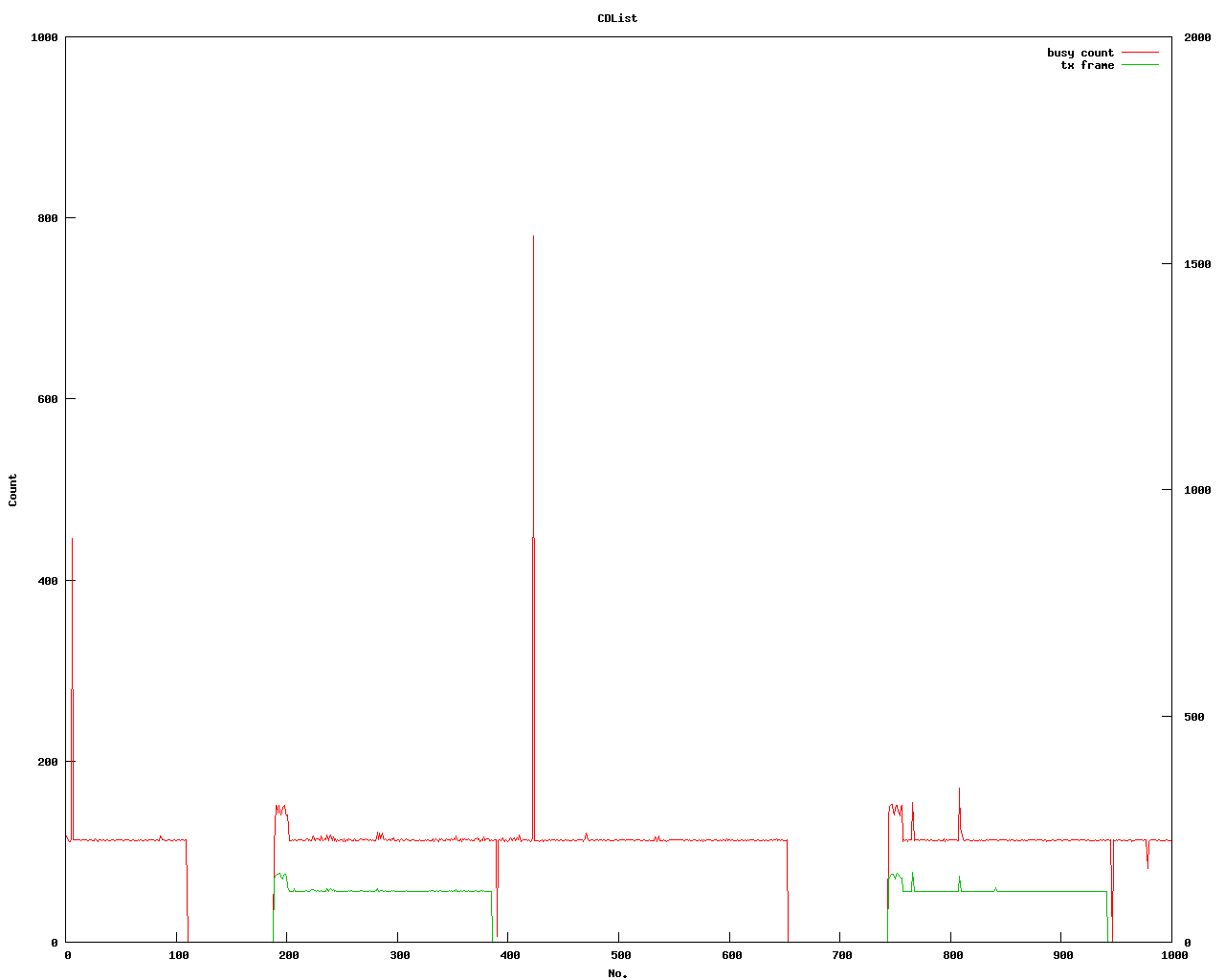 rx_clear
Collision
No collisions
power
power
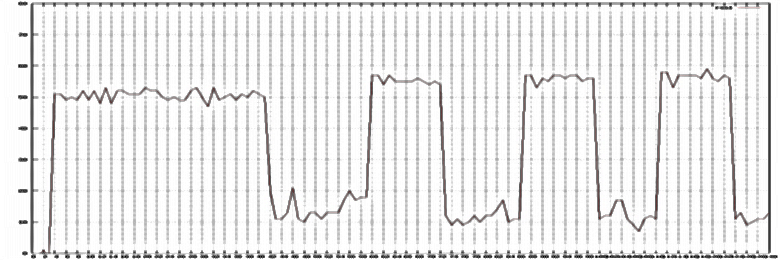 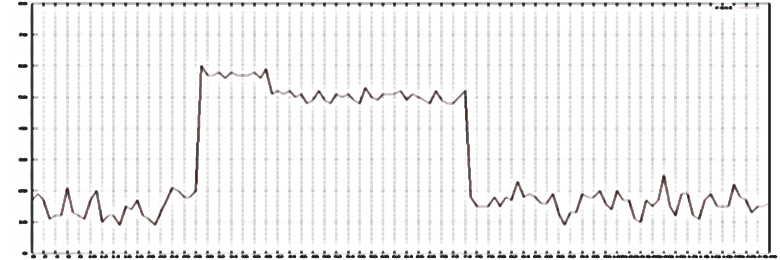 RSSI
RSSI
Frame-B
Frame-A
Frame-A
Frame-A
Frame-A + Frame-B
time
time
time
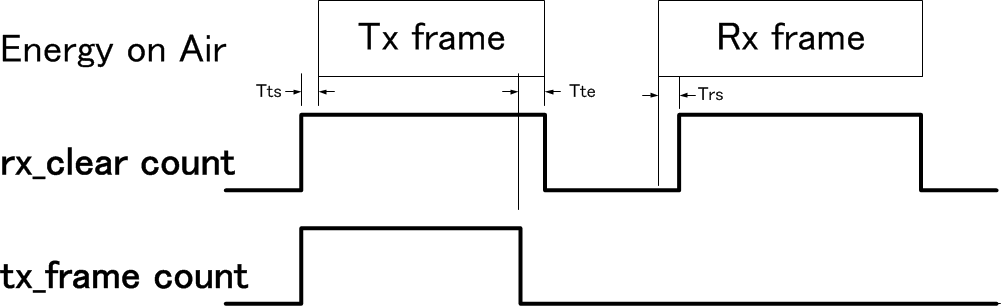 Collision
Slide 6
Peng Shao, NEC Communication Systems, Ltd.
September 2014
Frame Collision (FC) Information
Examples
Existence or non-existence of collision events
Statistics of collisions
ex. number or percentage of collisions
Collision TYPE information

Store and share as Information Elements
Use for management and control
Slide 7
Peng Shao, NEC Communication Systems, Ltd.
September 2014
Using FC information for Control 1/2Example of Rate Control
Incorrect rate control (unknown cause of loss):
Decrease 
transmission rate
Leads to increased 
probability of collision
No ACK received
Optimal rate control (loss cause known to be collision):
No ACK received
+ collision detected
Leads to decreased
probability of collision
Increase 
transmission rate
Slide 8
Peng Shao, NEC Communication Systems, Ltd.
September 2014
Example of  Collision Types
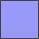 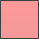 : Frame B(interference)
: Frame A
Power
Sa<Sb
Sa=Sb
Sa>Sb
Pa
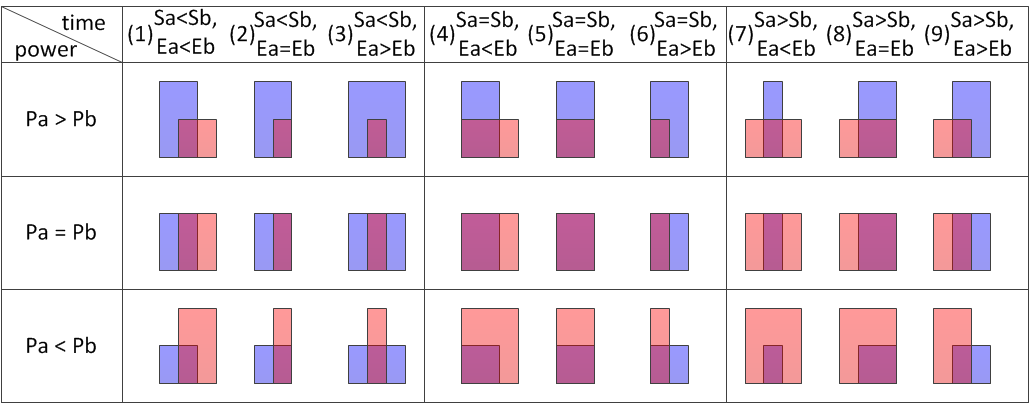 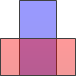 Pb
t
Ea
Sa
Sb
Eb
Type II: 
transmitters of A and B  choose same backoff
Type I
transmitter of frame B 
cannot sense frame A
Type III
transmitter of frame A 
cannot sense frame B
Slide 9
Peng Shao, NEC Communication Systems, Ltd.
September 2014
Using FC information for Control 2/2Examples of use of Collision Type Information
A
B
A
B
A
B
: Frame A
: Frame B(interference)
Slide 10
Peng Shao, NEC Communication Systems, Ltd.
September 2014
Examples of  Collision Type Classification Method
Use power time series information before, during and after frames
Power Signal
Frame Collision Pattern
Colliding signal
A
Threshold
B
時間
frame A
Colliding signal
A
frame A
Threshold
B
時間
Slide 11
Peng Shao, NEC Communication Systems, Ltd.
September 2014
Summary and Next Steps
Proposal of use of Frame Collision information for improving management and control in 11ax
Examples of Frame Collision Detection using power signal analysis
Examples of control using Frame Collision information 
For greater effect, information of collision types can be used

Next:
Propose method for handling FC information in 11ax
Slide 12
Peng Shao, NEC Communication Systems, Ltd.
September 2014
References
[1] “MAC Efficiency Analysis for HEW SG”, IEEE 802.11-13/0505r0, Minyoung Park (Intel)
[2] “Possible Approaches for HEW”, IEEE 802.11-13/0758r0, Katsuo Yunoki (KDDI Labs)
[3] “Understanding Current Situation of Public Wi-Fi Usage - Possible Requirements for HEW -”, IEEE 802.11-13/0523r2, Katsuo Yunoki (KDDI Labs)
[4] “Consideration on Efficiency Enhancement”, IEEE 802.11-13/0854r1, SangHyun Chang (Samsung
[5] IEICE Technical Report, SIP2012-125, p259-264, March 2014 , P. Shao 
[6] “ath9k spectral scan”, http://wireless.kernel.org/en/users/Drivers/ath9k/spectral_scan/
[7]  “Fwd: FW: Channel busy cycles”, ath9k-devel ML,  http://article.gmane.org/gmane.linux.drivers.ath9k.devel/9887/
Slide 13
Peng Shao, NEC Communication Systems, Ltd.
September 2014
Backup: Example of rx_clear count
power
time
Result of CCA
time
0
2
4
4
4
4
2
0
:0
:1
rx_clear count
time
Slide 14
Peng Shao, NEC Communication Systems, Ltd.